Matemaik i hverdagen
Procent Betyder: af 100
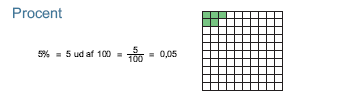 Procent
Vi får at vide at en bluse koster 100 kr.
Men vi får 15 % rabat.
Hvor mange penge sparer vi?
Vi kan regne ud hvor meget vi sparer ved at sige
Her Har vi blusen til 100 kr. (100 kasser)
Derfor tager vi 15 af 100. så 100 – 15 = ???
Procent betyder af 100 og vi fik 15 % rabat på blusen
En landmand har 100 køer.
20 % skal malkes om Mandagen, 30 % skal malkes om Tirsdagen og resten skal malkes om Onsdagen.

Hvor mange kørs skal malkes om:

Mandagen?

Tirsdagen?

Onsdagen?
20 køer
30 køer
50 køer
Brøker
Vi har 100 flødeboller. 6. B spiser 50 dem.

Hvis vi skal stille det op som en brøk vi det se således ud:
100
50 %
50
Denne Brøk kan forkortes
100
100/2
50
Vi dividerer begge tallene med 2
50
50/2
25
Kan den forkortes mere ???
Forkort disse brøker
100
10
100
40
80
40